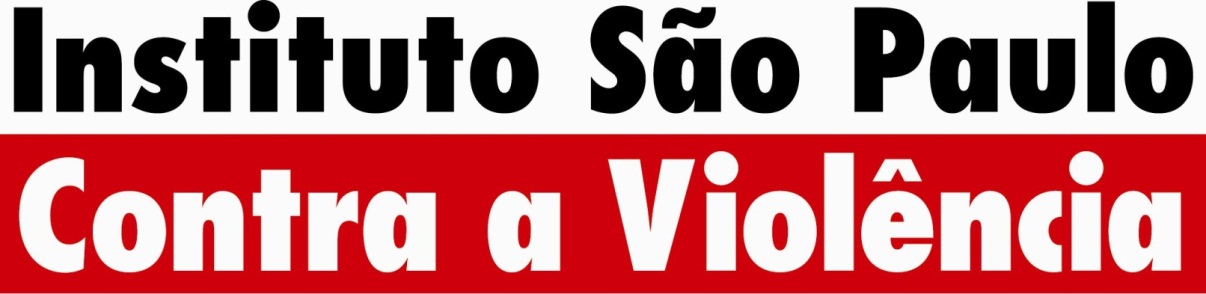 Institucional – Maio 2019
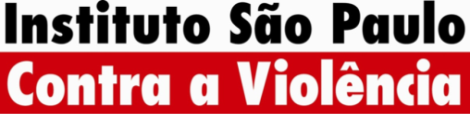 Organização da Sociedade Civil de Interesse Público (OSCIP), fundada em 25/11/1997 por Federações e Sindicatos empresariais, dentre as quais FECOMÉRCIO, FEBRABAN, FIESP, FENASEG, FETCESP,  em parceria com a Fundação Roberto Marinho, Fundação Getúlio Vargas e  Universidade de São Paulo.
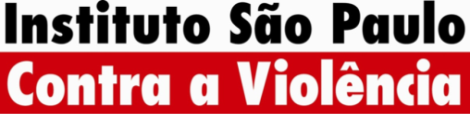 Missão
Contribuir para a prevenção da violência e da criminalidade no Estado de São Paulo, através da formulação, implementação, monitoramento e avaliação de projetos, programas e políticas.
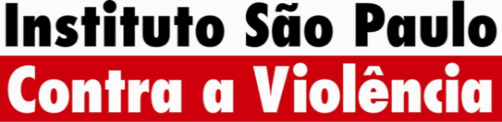 Principais Projetos
Disque Denúncia / Web Denúncia

Fórum Metropolitano de Segurança Pública

Fórum da Cidadania Contra a Violência
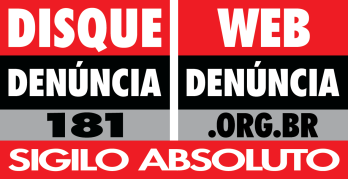 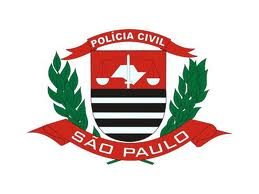 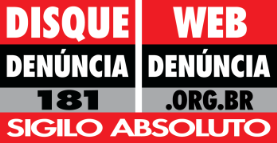 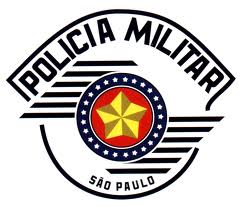 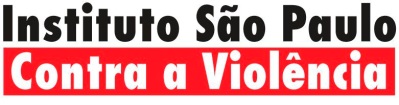 DISQUE DENÚNCIA 181 e WEB DENÚNCIA

Serviços destinados a mobilizar a sociedade e promover a colaboração entre a população e a polícia,  no enfrentamento do crime e da violência no Estado de São Paulo.
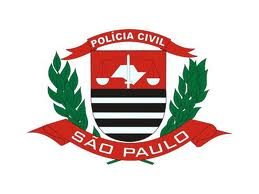 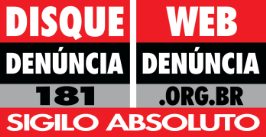 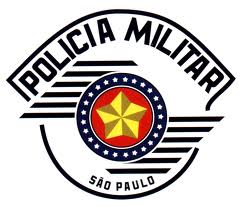 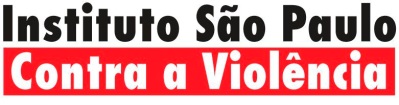 DISQUE DENÚNCIA
Resolução do Governo Estado de SP -  28 de agosto de 2000

Convênio entre o ISPCV e a SSP/SP, sem repasse de recursos públicos.(Resolução SSP – 471 de 24.10.2000)

100% financiado pelo setor empresarial paulista. 


A partir de Novembro/2014 o DD passa a fazer parte do
     Centro Integrado de Comando e Controle (CICC)
     (Decreto Estadual nº 60.640 de 11/07/2014)
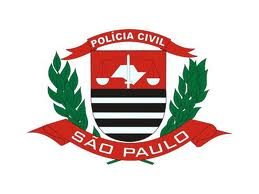 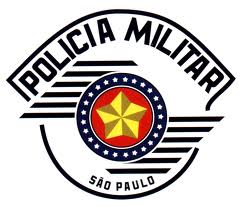 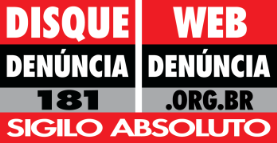 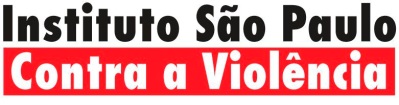 WEB DENÚNCIA
www.webdenuncia.org.br
- SISTEMA DE DENÚNCIAS VIA INTERNET - LANÇADO EM 25/11/2013

- ANONIMATO E SIGILO GARANTIDOS
 
- PRÓPRIO CIDADÃO FAZ A DENÚNCIA PREENCHENDO O FORMULÁRIO

- PERMITE ANEXAR ARQUIVOS DIGITAIS : FOTOS, VÍDEOS, AUDÍOS e DOCUMENTOS

- CERTIFICADO DE SITE SEGURO
 
- PROTEGIDO COM CRIPTOGRAFIA

- CIDADÃO PODE FAZER O ACOMPANHAMENTO DO STATUS DA DENÚNCIA

- RECEBE  AS DENÚNCIAS DO PROGRAMA ESTADUAL DE RECOMPENSA
DISQUE DENÚNCIA 181/WEBDENÚNCIA
CENTRAL ATENDIMENTO/
CIDADÃO
ANÁLISE POLÍCIA CIVIL
ANÁLISE POLÍCIA MILITAR
FORMULÁRIO
SISTEMA
DESCARTE
DESCARTE
ANÁLISE
TEOR DENÚNCIA
TIPIFICAÇÃO
BANCO DE DADOS DISQUE DENÚNCIA
ANÁLISE
TEOR DENÚNCIA
VALIDAÇÃO
RESPOSTA
VALIDAÇÃO
RESPOSTA
CONSULTA BANCO DADOS PM
CONSULTA BANCO DADOS POLÍCIA CIVIL
ENVIO PARA PONTA
APURAÇÃO E RESPOSTA
APURAÇÃO E RESPOSTA
ENVIO
PARA PONTA
DELEGACIAS
BATALHÕES
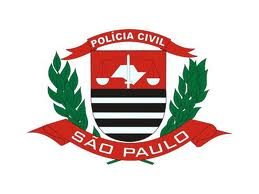 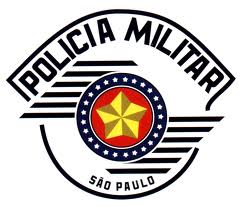 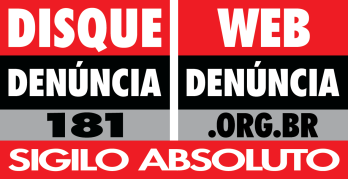 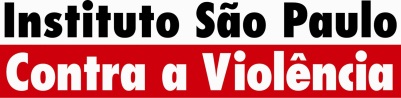 DIVULGAÇÃO DISQUE DENÚNCIA E WEB DENÚNCIA
REPORTAGENS E ENTREVISTAS AOS MEIOS DE COMUNICAÇÃO

CAMPANHAS INSTITUCIONAIS (Ex. 10+PROCURADOS)

CAMPANHAS ESPECÍFICAS

CARTAZES EM LOCAIS PÚBLICOS (ESCOLAS E HOSPITAIS)

ADESIVOS NOS ÔNIBUS (leis municipais em diversas cidades)

CONSELHOS COMUNITÁRIOS DE SEGURANÇA (CONSEGS)
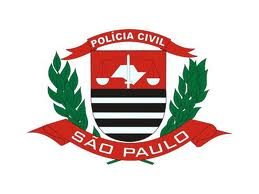 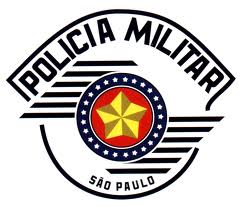 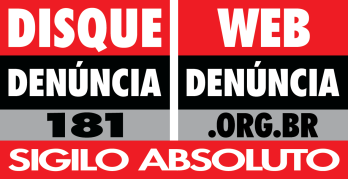 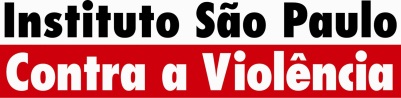 Lei Municipal nº 13.481 (3/1/2003) 

Determina o uso de adesivo no vidro traseiro dos ônibus  com a seguinte mensagem: 
  
  Disque Denúncia  181  Vamos Combater a Violência 
           Sigilo Absoluto – Atendimento 24 horas
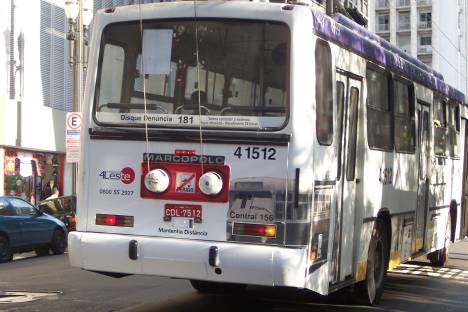 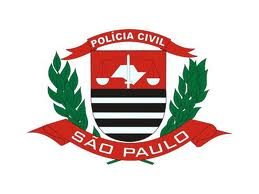 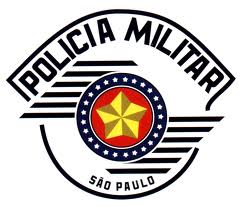 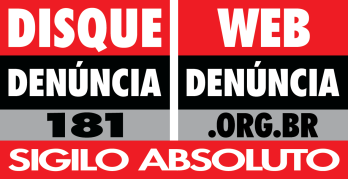 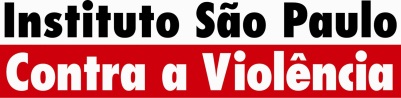 DADOS ESTATÍSTICOS
SSP/SP
ROUBO (quantidade de ocorrências)
SSP/SP
FURTO (quantidade de ocorrências)
Fonte SSP/SP
FURTO  E ROUBO DE VEÍCULOS (quantidade de ocorrências)
2014 entrada em vigor da lei dos desmanches
Fonte SSP/SP
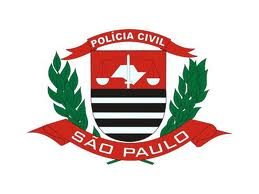 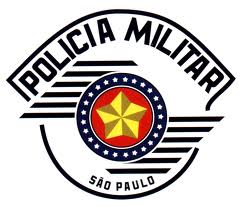 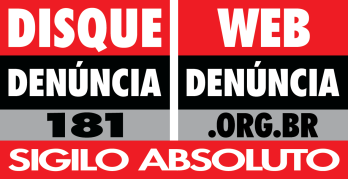 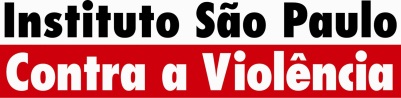 QUANTIDADE DENÚNCIAS RECEBIDAS – ANO 2018
TOTAL DE DENÚNCIAS RECEBIDAS = 78.747
MÉDIA MENSAL = 6.562
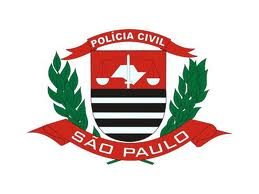 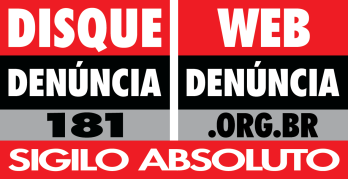 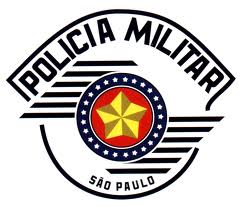 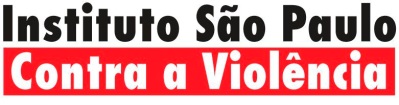 DENÚNCIAS POR TIPO DE CRIME – ANO 2018
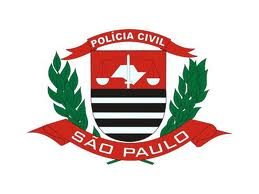 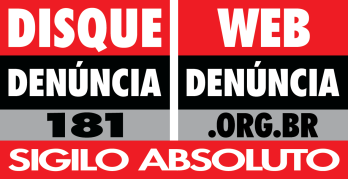 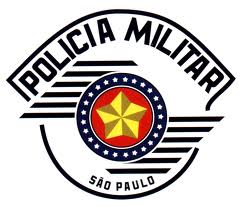 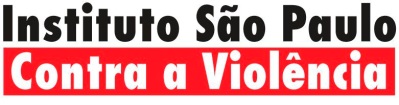 DENÚNCIAS POR TIPO DE CRIME – ANO 2018
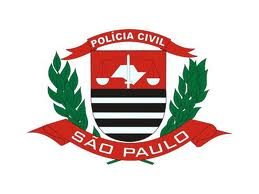 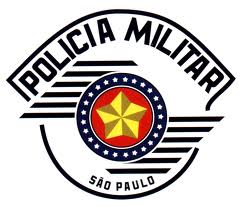 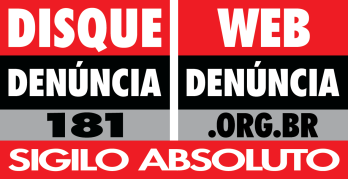 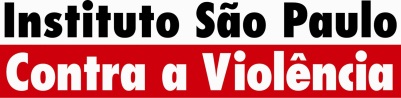 DISTRIBUIÇÃO GEOGRÁFICA DAS DENÚNCIAS
                                  ANO – 2018
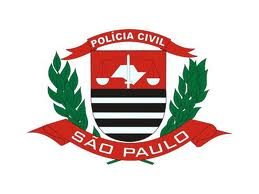 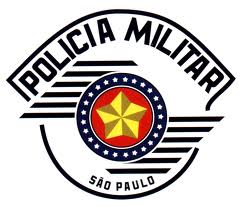 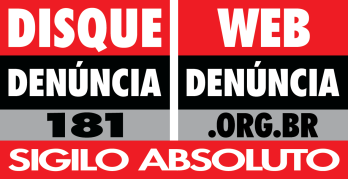 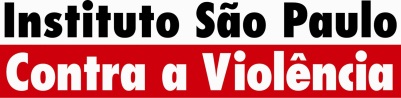 QUANTIDADE DE  DENÚNCIAS  RECEBIDAS
                         Outubro/ 2000 a Dezembro 2018
1.959.722
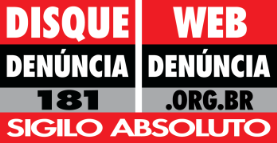 PRINCIPAIS CASOS SOLUCIONADOS
COM A COLABORAÇÃO DO DISQUE DENÚNCIA 181 E WEB DENÚNCIA
 (OUTUBRO/2000 a DEZEMBRO/2018)
248 SEQUESTROS
2.649 HOMICÍDIOS
48.294 TRÁFICO ENTORPECENTES
9.714 PROCURADOS PELA JUSTIÇA
6.408 ARMAS APREENDIDAS
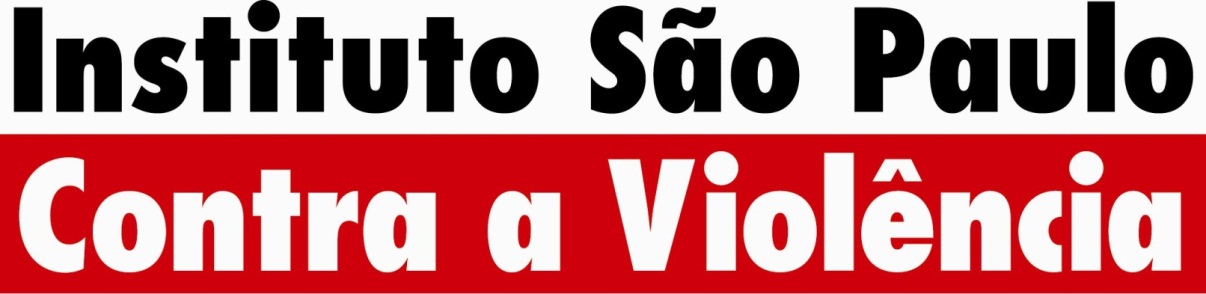 www.ispcv.org.br

Tel. (11) 3115-1222

 ispcv@ispcv.org.br